Three Minstrels (EH10)
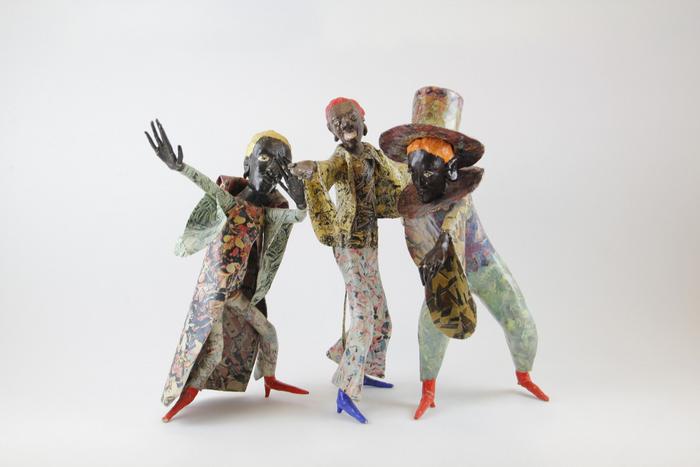 Three Figures (DA1)
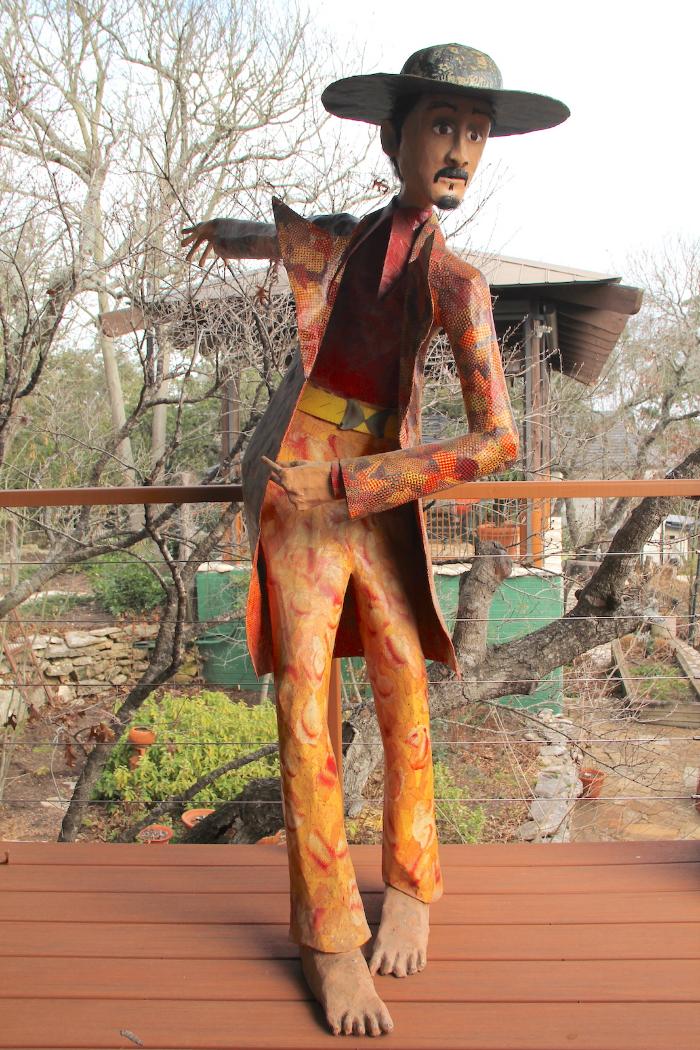